Miniles STEM
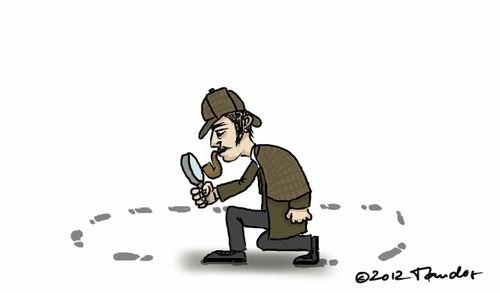 Coderen en decoderen
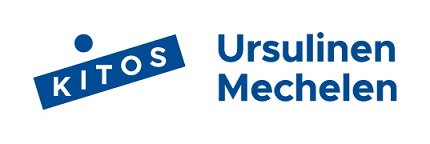 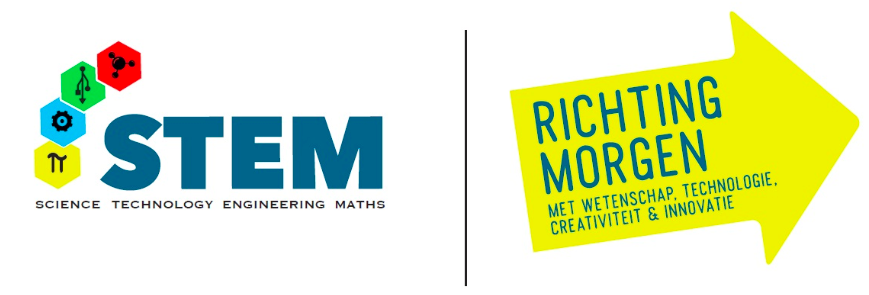 Wat is STEM?
S
T
E
M
Science
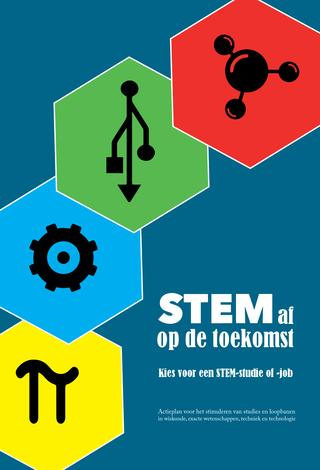 Technology
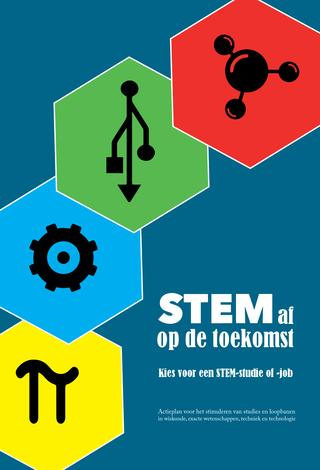 Engineering
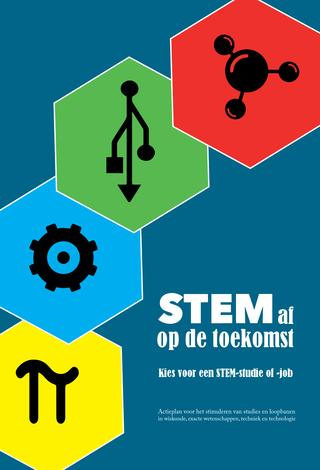 Mathematics
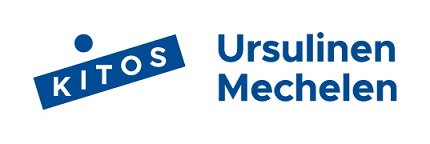 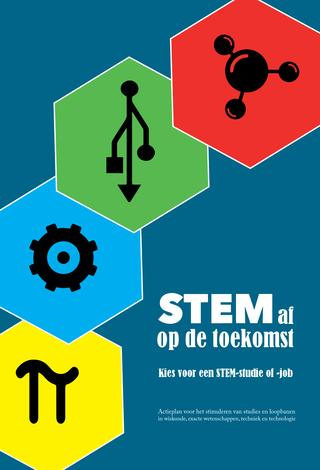 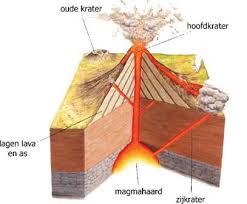 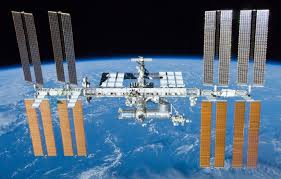 Wat is STEM?
1e jaar: 2u/week
Zand erover
Lego-robots
Water
Astronomie
Top Secret
Bruggen
Boon voor wetenschappen
…

Toetsen en taken
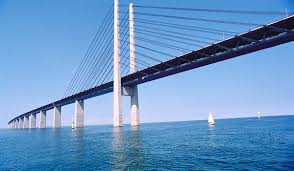 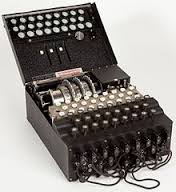 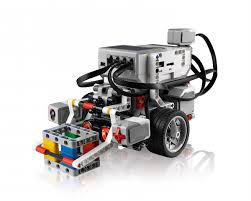 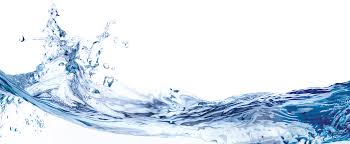 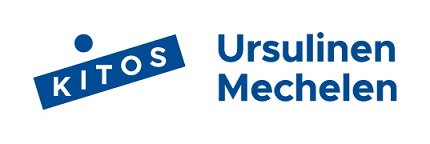 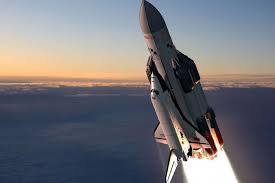 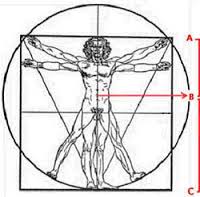 2e jaar: 5u/week
Kanonnen, raketten en katapulten
Licht en geluid
Forensische wetenschap
Arduino
Plastic soep
Marslanding
Groene energie
Luchtkwaliteit in Mechelen
…
Toetsen, taken en proefwerken
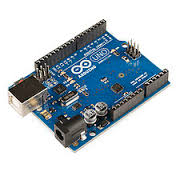 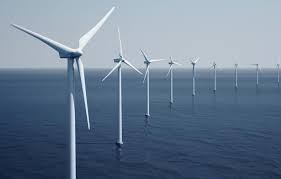 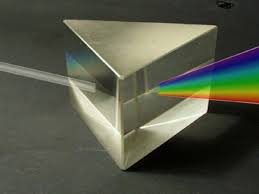 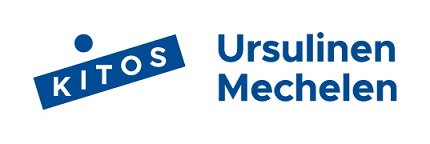 Ik kies STEM want…
Ik heb inzicht en interesse in de werking van machines, toestellen, …
Ik hou van wetenschap en niet alleen van spektakel.
Ik ben geïnteresseerd in wiskunde.
Ik kan goed samenwerken in groep. (ook een groep die ik niet zelf mag kiezen)
Ik ben niet ‘bang’ om te studeren en toetsen/taken te maken.
STEM betekent veel meer dan knutselen en spelen.
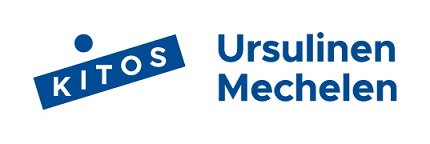 Op onderzoek!
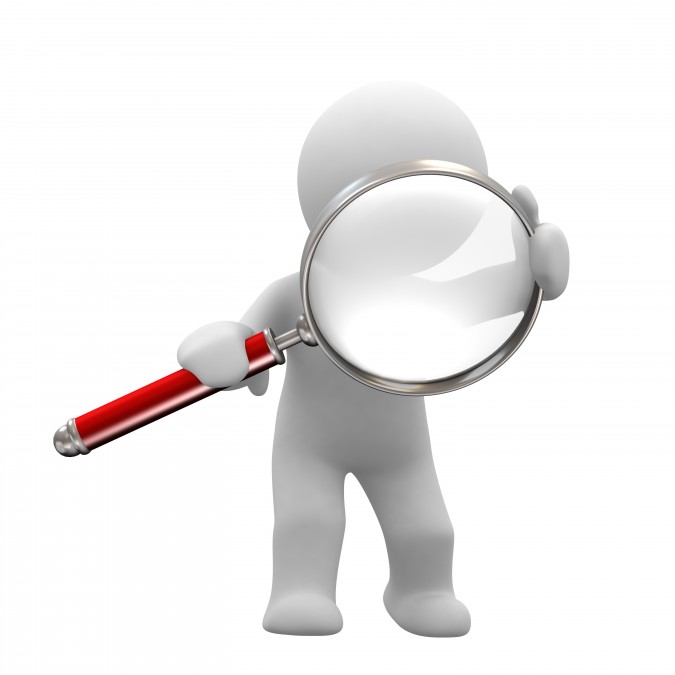 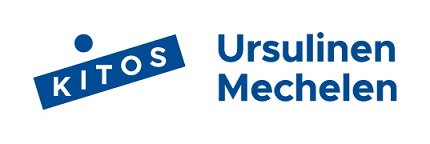 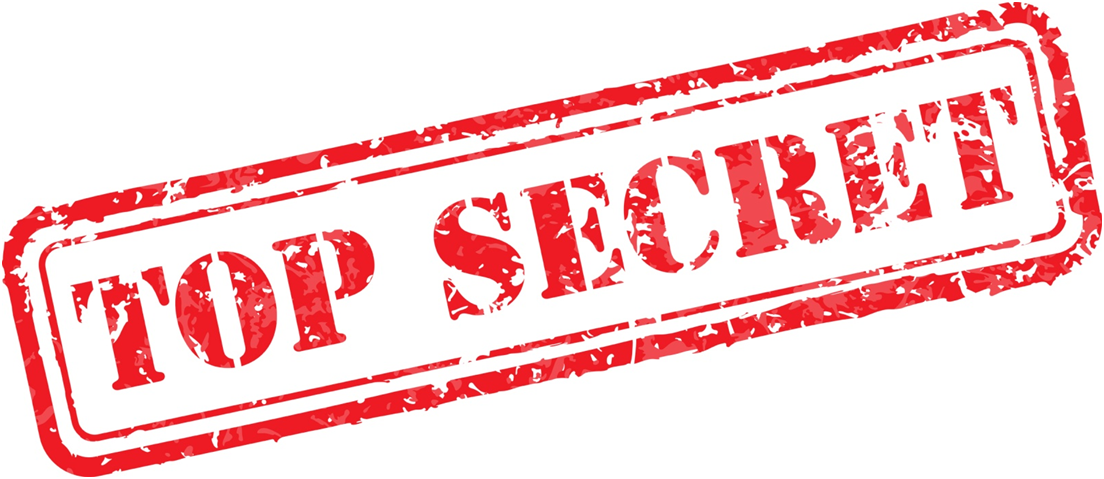 Caesarschijf maken
Knip beide cirkels uit.
Prik een gaatje in het middelpunt van beide cirkels.
Leg de kleine cirkel op de grote cirkel met de tekst naar boven.
Steek de splitpen door beide cirkels en plooi de beentjes om.
Je Caesarschijf is helemaal klaar!
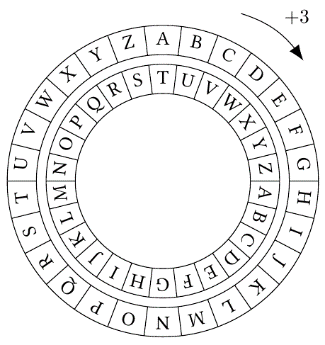 De Caesarschijf
Leg de overeenstemmende letters over elkaar.
Sleutel = het aantal plaatsen dat de binnenste schijf naar rechts (=wijzerzin) verplaatst.
Bv. Sleutel = 3     Je verplaatst de binnenste schijf 3 plaatsen in wijzerzin.
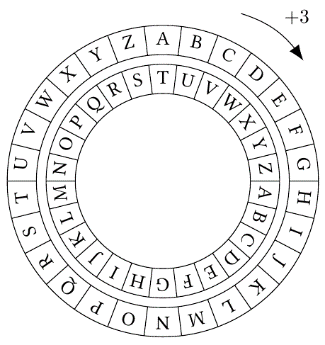 Stappenplan coderen
Letters A moeten overeenkomen.
Verschuif de binnenste schijf evenveel letters als de sleutel. (wijzerszin)
Noteer de letters van de bestaande tekst naast elkaar, in drukletters.
Vervang alle letters door een nieuwe (tegenoverstaande) letter. 
Werk van binnen naar buiten.
VB: sleutel = 3  A (binnenkant) wordt de letter D (buitenkant), B wordt de letter E, …
Als je alle letters vervangen hebt, ben je klaar en heb je de ‘versleutelde tekst’.
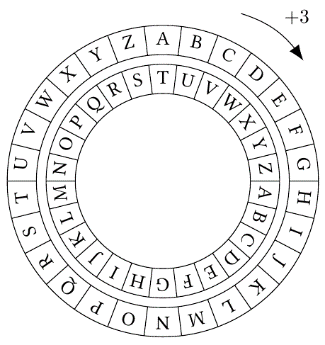 Coderen
SLEUTEL 7
Stappenplan decoderen
Letters A moeten overeenkomen.
Verschuif de binnenste schijf evenveel plaatsen naar rechts als onze sleutel.
Noteer alle letters van onze ‘versleutelde tekst’ of van ons ‘versleuteld woord’ naast elkaar in drukletters.
Vervang alle letters door een nieuwe letter. 
Werk nu van buiten naar binnen!
VB: sleutel = 3  A (buitenkant) wordt de letter X (binnenkant), B wordt de letter Y, …
Als je alle letter vervangen hebt, ben je klaar en heb je de ‘klare tekst’.
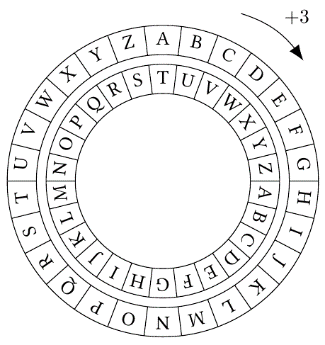 Decoderen
SLEUTEL 3
Aan het werk!
Nu is het jouw beurt!



Succes!
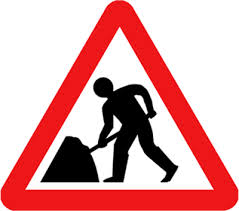 Decoderen
SLEUTEL 13
Bedankt voor de aandacht en…
TOT VOLGEND JAAR…?
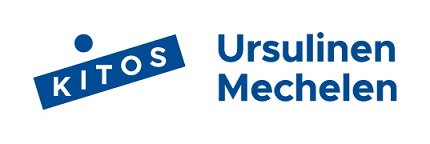